EUの歩みとBrexit
EUは何をめざしたのか
20世紀前半のヨーロッパ全体を巻き込んだ戦争を再び起こさない → 対立の中心であったフランスとドイツの和解
大国アメリカに対抗する協力な経済圏の構築
ソ連を中心とする東欧圏に対する軍事的協力(NATOと重なる)
                                        ⇩
究極的には、ヨーロッパ合衆国   経済的統合から政治統合へ
EUへの歩み
1952.7.23 ヨーロッパ石炭鉄鋼共同体ECSC
1958.1.1 ヨーロッパ経済共同体EEC  ヨーロッパ原子力共同体Euatom(前年のローマ条約)
1967 ヨーロッパ経済共同体EC(前の3つを統合 65のブリュッセル条約) 仏・西独・伊・ベルギー・蘭・ルクセンブルク
1973 英・アイルランド・デンマーク
1981 ギリシャ
1985 シェンゲン協定(国境の壁の除去)
1986 スペイン・ポルトガル。単一ヨーロッパ議定書(共同市場の形成) 
1993 EU発足(92マーストリヒト条約) 12カ国
3つの柱
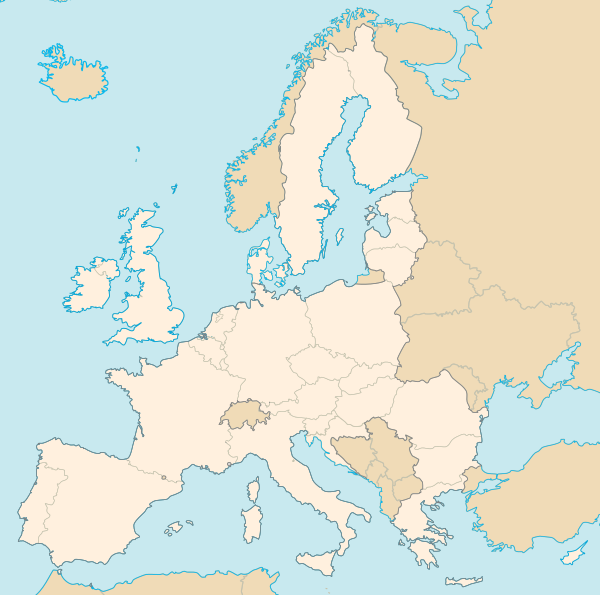 リスボン条約
2007年合意 2009年発効
2005年のヨーロッパ憲法が発効できなかった代替
脱EUが何故出てきたか
国の独立性を維持したいというナショナリズムがある。独立国家の権限が奪われていく不安と不満
EU国家内の格差と是正策に対する政策的相違(日本の地方交付税のような措置の賛否)
ドイツ一人勝ちへの不満
移民・難民受け入れへの不満→ポピュリズム政党の拡大(ポピュリズム政党はEU離脱を多くが主張)
イギリスは大陸からの孤立主義の伝統とポピュリズム政党UKIPが、EU議会で議席増大→EU離脱を強く主張
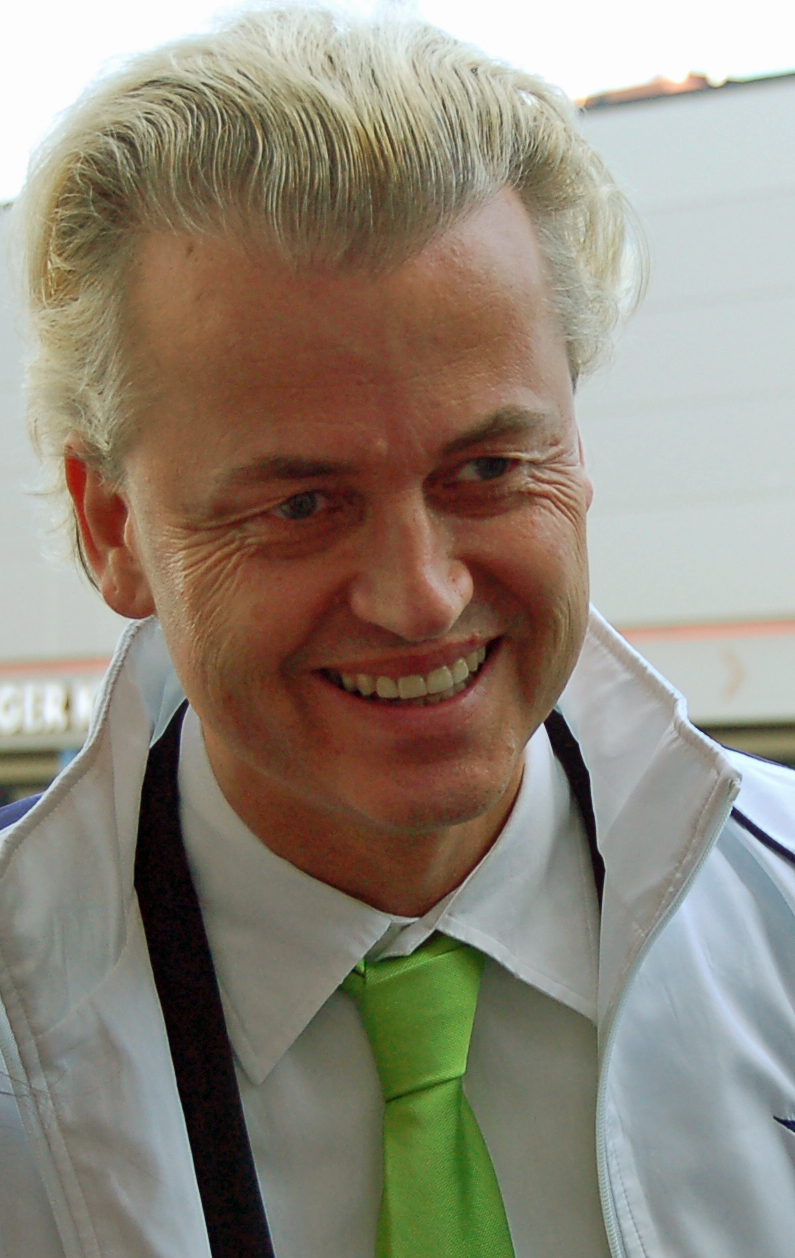 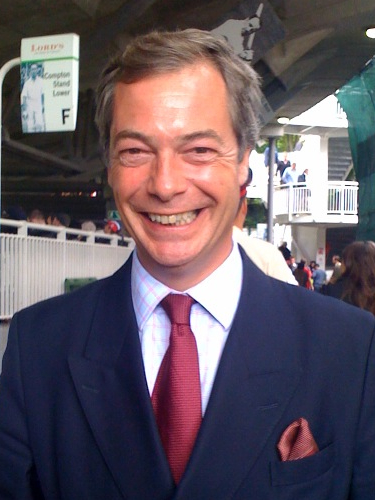 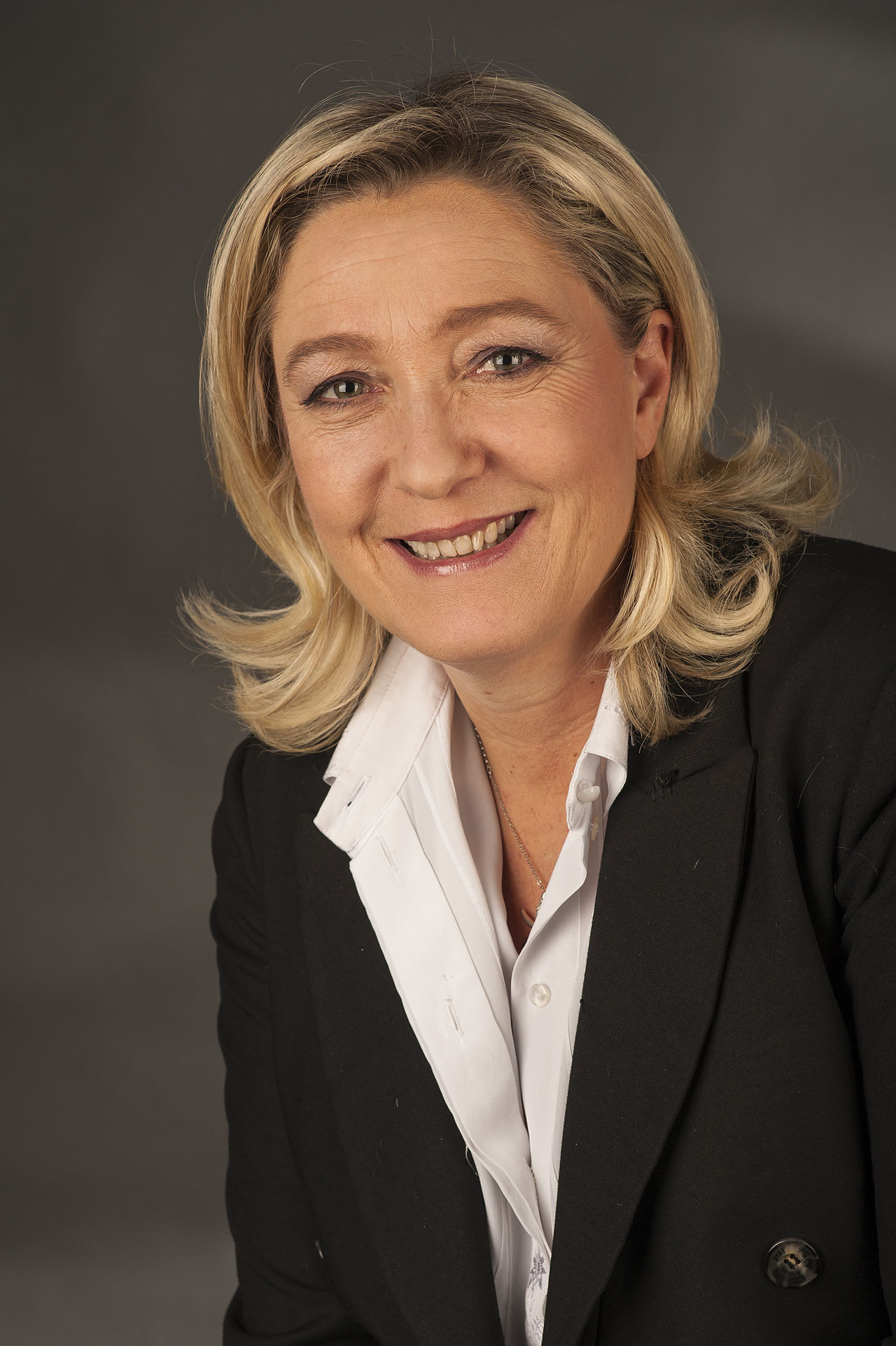 ファラージ
ウィルダース
ルペン
国民投票からの離脱の混迷
UKIPなどの攻勢をかわすために、キャメロン首相が国民投票を約束し、2016.6.23に実施。離脱52％、残留48％。
キャメロンが辞任して、メイに首相が交代。
メイは、元来残留派だったが、国民投票の結果を踏まえて、離脱案をEUとまとめた。
国境管理を復活させないために、関税同盟に当分の間残るという案。(安全策)→永久に残留という危惧で否決→安全策を削除→否決
メイが辞任し、離脱強行派のボリス・ジョンソンが首相へ
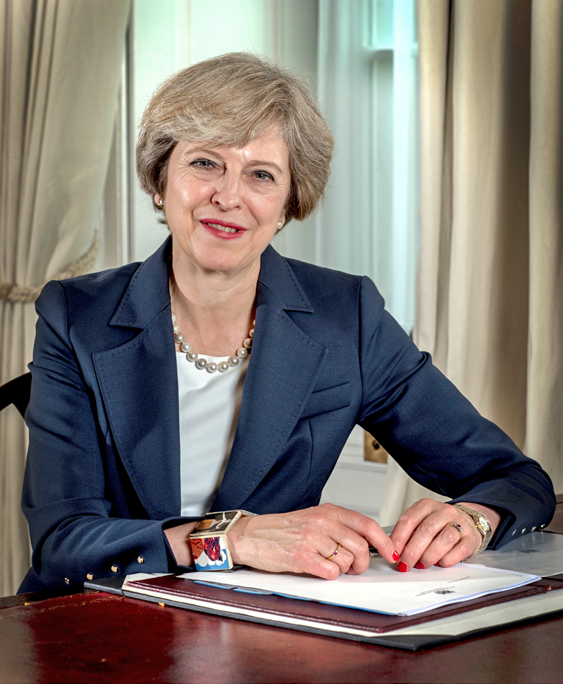 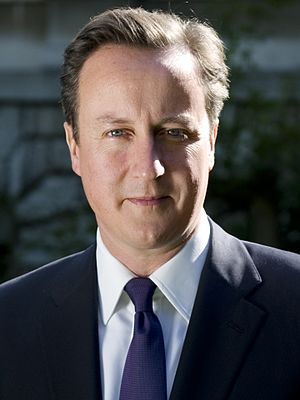 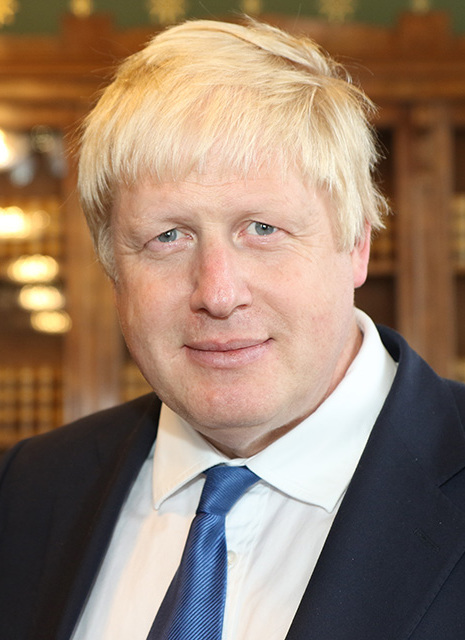 キャメロン
メイ
ジョンソン
なぜ袋小路に入り込んでいるのか
対立点は非和解的
関税同盟
国境設定と検問体制
労働力移動
イギリス
エリザベス一世時代から世界的な帝国に発展
19世紀に産業革命を最初に行い、世界最大の国力と領土
二度の大戦で派遣を米国に奪われるが、金融大国として存続
伝統的に、大陸から距離をおく政策→EC加盟、EU加盟
ユーロには加盟せず。(独仏中心のEUへの懐疑)
スコットランド独立運動など、国内も安定せず、テロの危険も
アイルランド問題1
中世期にキリスト教伝搬
ノルマン人の移動とイギリスによる征服
ヘンリー8世が国教会を押しつけ、アイルランド王となる→現代まで続く紛争
ジェームズ1世が長老派を移住させた。(北に多く)
クロムウェルが支配し、土地の収奪
1782年自治権、1801年完全なイギリス支配(議会の廃止)
イギリス産業革命の影響が北に波及。南は農業国で貧困、餓死者も多く出る→独立運動
アイルランド問題2
第一次大戦から武力による独立を目指す運動→武力衝突
1922 自治領となる。北は連合王国に留まる
1949 南がアイルランド共和国として独立宣言 55 国連加盟、73 EC加盟、92 EU加盟
北アイルランドにIRAが1922年の自治領成立とともに結成。カトリック教徒中心で、全アイルランドの独立を目指す。イギリスのプロテスタント政策と対立して、1968年以後、紛争が激化。
81年から融和の動向。(宗派を超えて子どもが同じ学校で学ぶ)
1996 IRAのテロ再開、98年和平合意。北は自治領。
アイルランド問題3
和平への動きは、アイルランド共和国とイギリスが、ともにEUに加盟したことが、大きな動因となった。国境がなくなる。以後30年以上経過
イギリスがEU脱退すると、国境を再構築する必要がある。物理的国境、検問、輸出入管理
アイルランド住民は、ほぼ全員が望んでいない。
完全国境復活
北アイルランドのみ、輸出入管理をしない→イギリス国内に国境が新設されるとイギリスは反対
関税同盟を残す→ブレクジットにならないと反対
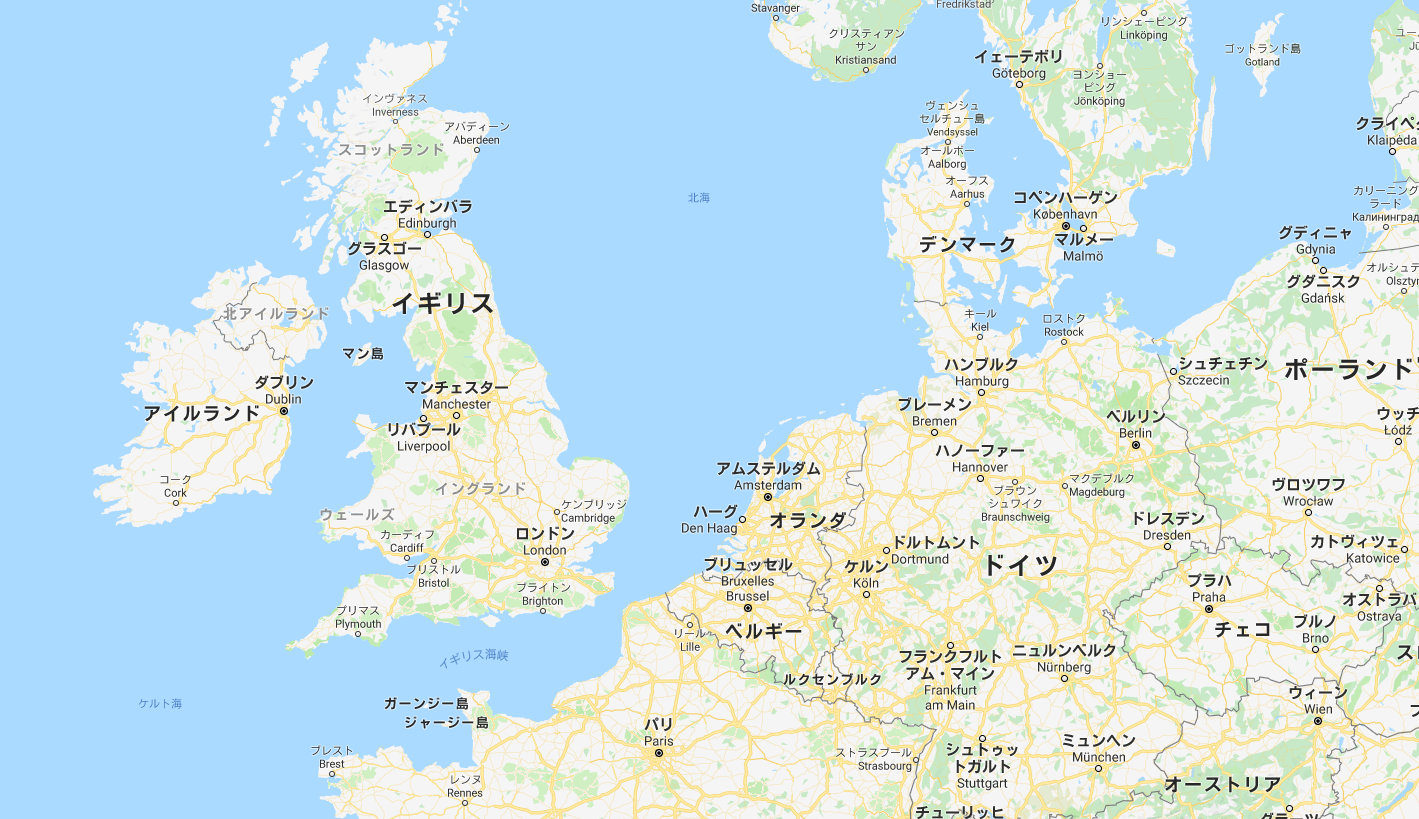 Brexit とEUの今後
Brexit が「合意なき離脱」→かなりの混乱
「合意のある離脱」(合意の内容によるが)→可能性として、EU離脱に追随する国がでる可能性
EUが解体する最悪のシナリオ → 国家利害がむき出しにり、平和が脅かされる